Impact of Brexit on the UK Insurance Industry
The Insurance Institute of Leicester Lunchtime Lecture
4 October 2017
Kennedys’ Birmingham Office
What we do
Commercial Dispute Resolution (Defence)
Professional Negligence claims relating to solicitors, insurance brokers, architects, surveyors, accountants, directors & officers
Coverage Issues
Property Damage claims 
Personal injury and industrial disease
Clinical Negligence
Motor
Outline
What is Brexit?
One-minute history of the EU
1957	- Treaty of Rome
European Economic Community; members: Belgium, France, Germany, Italy, Luxembourg and Netherlands
1973 - Treaty of Accession
UK joins, along with Ireland and Denmark
1993 - Maastricht Treaty
European Union formed
2008 - Lisbon Treaty
Introduces famous “Article 50” of the Treaty on European Union
Article 50 of the Treaty on European Union
“2. A Member State which decides to withdraw shall notify the European Council of its
intention. In the light of the guidelines provided by the European Council, the Union shall
negotiate and conclude an agreement with that State, setting out the arrangements for its
withdrawal, taking account of the framework for its future relationship with the Union. That
agreement shall be negotiated in accordance with Article 218(3) of the Treaty on the
Functioning of the European Union. It shall be concluded on behalf of the Union by the
Council, acting by a qualified majority, after obtaining the consent of the European Parliament.

“3. The Treaties shall cease to apply to the State in question from the date of entry into force of the withdrawal agreement or, failing that, two years after the notification referred to in
paragraph 2, unless the European Council, in agreement with the Member State concerned,
unanimously decides to extend this period.”
Bodies of the EU
European Bodies outside of the EU
Legal entanglements
BBC: up to 62% of UK laws made between 1993-2014 originated from EU:
945 Acts of Parliament
33,160 Statutory Instruments
119 EU Regulations: automatic effect
Some commentators: mainly administrative, figures are really only 13%
“Great Repeal Bill”: European Union (Withdrawal Bill) -temporarily adopt EU laws at exit
Current position
Recent Events
23 June 2016 – Voted “Out!”
16 March 2017 - Royal assent on European Union (Notification of Withdrawal) Act 2017
1 March 2017 – European White Paper on the Future of Europe
29 March 2017 - Article 50 triggered
13 September 2017: European Union (Withdrawal Bill) introduced
22 September 2017 – Teresa May’s Florence speech
Source: conservativehome.com
What will Brexit Involve?
Three things to agree
Withdrawal Terms

Transitional Arrangements

Future Trade Deal
Phase 1 - Withdrawal
EU target: December 2017
“Divorce Bill”: agree methodology for calculating outstanding liabilities; settle
EU: UK pay costs of withdrawal
New borders
Wrap up Court of Justice cases
Teresa May in Florence: written protections for EU citizens 
If no agreement: default to international law
Phase 2 – Transitional Arrangements
EU proposes 3-year cap
13 September 2017: European Union (Withdrawal Bill) (“Great Repeal Bill”)
End EU law supremacy
Prevent legal black hole
Concern about government powers to pick-and-choose
EU nationals: UK proposes grace period of 2 years to apply for “settled status”; likely to have to register entry to UK
Key issue: “passporting”
Phase 3 – Future Trade Deal
Signed after exit (between non-EU country and the EU)
EU: free trade agreement possible, but cannot amount to participation in Single Market or parts thereof
UK: EU citizens in the UK prior to a “cut-off date” with five years’ continuous residence will be able to obtain “settled status” and citizenship
Canada: 7 years; Switzerland (EFTA): 120 bilateral treaties
“Soft Brexit” vs “Hard Brexit”
SOFT BREXIT
BEST BREXIT
HARD BREXIT
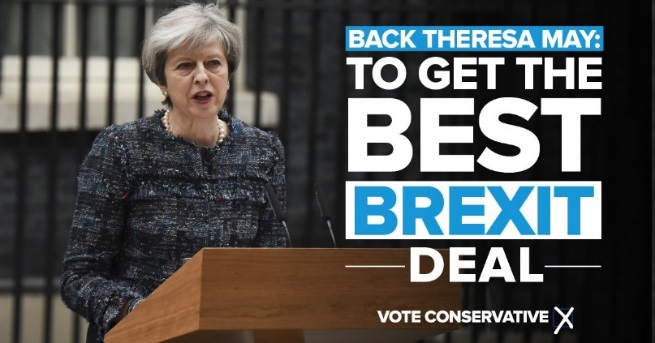 Access to the single market
No tariffs on trade
“Passporting”
Payments to EU programs
EFTA Court
European Court of Justice
“Four freedoms”
No single market access
No customs union
Full control over UK borders
Full control over trade deals
WTO terms if no trade deal agreed
Short transitional period
Politics & Trade
Council will need to obtain the European Parliament’s consent by simple majority to conclude withdrawal agreement
European Elections upcoming: Austria, Czech Republic, Italy, Hungary…
Negotiating position:
UK imports more from EU countries than it exports (except to Ireland)
£291B imported; £230B exported
Opportunities outside EU?
Issues for insured businesses
Issues for UK businesses/insureds?
Example: Legal
Contracts: what law and what Court’s jurisdiction?
Regulation?
End to jurisdiction of ECJ (interpretation of EU laws on VAT, competition, etc)
Justice Minister Dominic Raab: UK judges make decisions but keep an eye on ECJ rulings
Teresa May in Florence: new dispute mechanism required
EU- and UK-appointed arbitration panel?
Example: Labour
New immigration regime
Equalities minister Nick Gibb: rising discrimination?
UK is free to withdraw from the European Social Chapter and dis-apply EU employment protection rules, such as the Working Time Directive: opportunity for flexibility?
EU citizens were 6.8% workforce in 2016, 5.5% of NHS staff
Uncertainty: 29% more EU staff left NHS posts in 2016 compared to 2015
Example: Financial Stability
Pound has recovered somewhat since Brexit vote
Hiscox survey: 38% of 500 businesses surveyed used EU funding
Three quarters used banks
28%: lack of eligibility a barrier to obtaining finance
www.xe.com
Issues for insurance businesses
Monitoring the mood
6 December 2016 – All-Party Parliamentary Group (APPG) on Insurance and Financial Services debate on Brexit

http://www.kennedyslaw.com/article/brexit-the-roadmap-ahead/ 

Updated publication anticipated early 2018
UK (re)insurance industry
Snapshot of the UK industry:
330,000 employees, 50,000 in the London market alone
Investments: £1.9 trillion (25% of UK’s net worth)
International attraction:
half of all European headquarters of non-EU firms based in the UK 
UK hosts more headquarters of non-EU firms than Germany, France, Switzerland and the Netherlands put together
Outside of EU: 50% of UK’s insurance industry is foreign owned
European insurance business
UK financial services businesses sell £72 billion more to EU than EU buys from UK (as of 2014)
Insurance: £21 billion of the above surplus
Value of risks in UK/Ireland: 46% the £60 billion gross written premium written by London market alone (2013 figures) 
Contrast European risks: 13%
Key EU laws applying to (re)insurance
Solvency II (Directive 2009/138/EC):
capital, prudential requirements, group supervision, passporting
Insurance Mediation Directive (“IMD2”) (from February 2018):
insurance /reinsurance distribution service, including brokers and agents
Markets in Financial Instruments Directive II (from January 2018):
non-insurance activities (including asset management)
Overseeing bodies:
European Commission
European Insurance and Occupational Pensions Authority
Passporting
Sale of financial services in EU:
EU legislation allows trade between member states under common rules with single authorisation from home regulator
5,000 UK firms use it to sell to EU, 8,000 EU firms use it to sell to UK
Passporting
Outside the EU: 
No passporting
Multiple authorisations/rules
Reinsurance: non-EU countries can apply for “equivalency” of domestic regulations, to access EU market like passporting (Bermuda, Japan, Switzerland)
What next for Passporting?
No Single Market = no passporting
UK: committed to maintaining strong consumer protection
Options for non-reinsurance businesses:
new subsidiary
limited group equivalence rules
persuade EU to expand equivalence regime: increased safeguards, EU oversight? 
Move headquarters…
July 2017: EU says no “brass plate” offices
“Plan B”
Where insurers are moving their European business
A few examples…
Admiral – Possibly Ireland
AIG – Luxembourg subsidiary
Aviva – Luxembourg subsidiary
Beazley - convert Dublin operations to subsidiary
CNA Hardy – Luxembourg subsidiary
Hiscox – new EU base in Malta or Luxembourg
Lloyds of London – Brussels subsidiary (11% premiums) 
Markel – Munich
QBE – Brussels subsidiary
Opportunity for change
Stay close to EU rules?
Help maintain access to market
Less competitiveness?
No regulatory bonfire: most EU insurance regimes (including Solvency II) designed in the UK 
“Equivalence Plus” likely means keeping the UK near to Solvency II requirements
FCA Chief Executive Andrew Bailey: could envisage “Equivalence Plus”
Broadly equivalent regulations will need to be in place to access non-EU markets
Create our own rules?
ABI: Brexit provides opportunity to refine current regime, Solvency II goes beyond what is necessary for financial stability
Some life insurers: reform more favourable than retaining passport, be more competitive in non-EEA markets
Insurers surveyed by Kennedys would change few items
Consequences of change?
Insurers surveyed didn’t like the Gender Discrimination Directive – BUT:
2012 - men paid avg. £27 more for car insurance than women
2017 - men paid £101 more 
New criteria - occupation, driving frequency, car type, mods 
Dental Nurse: £840 (<1% male); Plasterer: £950 (89% male); Solicitor: £848 (59% male) (Newcastle University)
The roadmap ahead
Upcoming timeline
29 March 2017 – Brexit triggered
October 2017
Original goal to start Trade Agreement talks
EIOPA’s draft advice on Solvency II expected
End of 2017 
EU goal for finishing Withdrawal Agreement negotiations
29 March 2019 – Brexit
Trade Agreement signed
March 2021? – End of transitional provisions

… The Future
Thank you for your kind attention.

Subscribe to Kennedys’ Brexit updates:
www.kennedyslaw.com/insights/